Phänomene der Phonologie
Sommersemester
2020
Frankfurt
Prof. Caroline Féry
Teil 6Laryngale und Gleitlaute
25.05.20
2
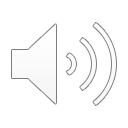 Die Laryngale des Deutschen: [h] und [ʔ]

Die beiden laryngalen Laute des Deutschen sind [h] und [ʔ]. Sie unterscheiden sich von den anderen Konsonanten, indem sie keine artikulatorischen Eigenschaften oberhalb des Kehlkopfes aufweisen. 
Laryngale Merkmale sind [aspiriert] ([h]) und [glottalisiert] ([ʔ]).

Auch laryngal ist das Merkmal [±stimmhaft].
25.05.20
3
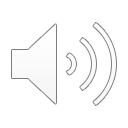 [h]

[h] ist eine Art Frikativ, da die Stimmbänder eine Friktion/Reibung (Aspiration) verursachen. Der Laut ist im Deutschen phonemisch also bedeutungsunterscheidend: 
Hammer-Kammer, Haus-Maus,…
25.05.20
4
Finden Sie weitere Minimalpaare mit [h] und verschiedenen anderen Konsonanten.
25.05.20
5
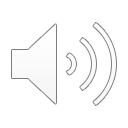 [ʔ] 
Der Glottalverschluss [ʔ] ist mit dem Merkmal [glottalisiert] charakterisiert.
[ʔ] ist eine Art Plosiv, da die Stimmbänder einen Verschluss bilden. Der Laut ist nicht phonemisch, da er keinen Bedeutungsunterschied auslöst: aus-ʔaus.  
Der Kontrast zwischen ʔaus und Maus involviert eine unterschiedliche Anzahl von Segmenten, da er identisch mit dem Kontrast zwischen aus und Maus ist.

Als epenthetischer Konsonant ist der rein laryngaler Laut [ʔ] ideal, weil er nicht viele Merkmale braucht, insbesondere kein artikulatorisches Merkmal im Mund.
25.05.20
6
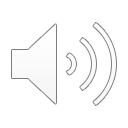 Distribution von [h]
 
Kontext für die Aussprache von [h]
	a. 	am Anfang des Wortes: Haar, Hermelin, herstellen,
	b. 	am Anfang eines prosodischen Worts: ab-hauen,
	c. 	am Anfang eines Fußes, d.h. am Anfang einer betonten Silbe: ahói, geháuen,
	d.	vor einer unbetonten Silbe mit Vollvokal: Uhu, Alkohol, Ahorn, Mahagoni
25.05.20
7
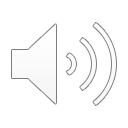 Distribution von [h]
 
[h] wird nicht ausgesprochen (Dehnungs-h)
   a. vor einem Schwa oder Sonoranten:  fróhe, gehen, mähen, früher
   b. am Ende einer Silbe, auch vor Konsonanten: Kuh, froh, Wahl, wahr, Lohn
 
Das [h] wird am Anfang einer Schwasilbe und in der Koda nicht ausgesprochen. 
Das ist dieselbe Distribution wie g in [ŋg].
25.05.20
8
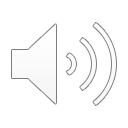 Distribution des Glottalverschlusses [ʔ]
 
Kontext für die Glottalverschluss-Epenthese
   a. am Anfang des Wortes: ʔÁnna, ʔIdée
   b. am Anfang des Fußes: Be(ʔámte), The(ʔáter), O(ʔáse)
   c. am Anfang eines prosodischen Worts (Morphems): 
      be-ʔúnruhigen, dúrch-ʔarbeiten, ʔún-ʔartig, ʔun-ʔerfréulich
25.05.20
9
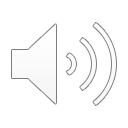 Distribution des Glottalverschlusses
 
Der Glottalverschluss wird nicht eingesetzt
   a.	vor einer unbetonten Silbe: Théo, Muséum, Koréa, böig,
   b.	vor einem Schwa oder Sonoranten: Böe, Aue, Mauer
   c.	vor einem klitisierten Funktionswort (Artikel, Präpositionen,
		Pronomen, …): háb’ ich, nímm es,… 
 d. 	am Ende einer Silbe
25.05.20
10
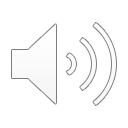 Der Glottalverschluss füllt den Ansatz einer betonten Silbe oder eines prosodischen Wortes.

Der Distributionsunterschied zwischen [h] und [ʔ] erklärt sich durch den phonematischen Status von [h] im Gegensatz zu dem nicht-phonematischen Status von [ʔ].

Dass kein laryngaler Laut in der Koda eine Silbe vorkommt, hat was mit der Perzeption dieser Laute: sie sind perzeptiv nicht sehr auffällig (schwach) und werden deshalb nur im Ansatz einer Silbe eingesetzt, wo sie gut wahrnehmbar sind.
25.05.20
11
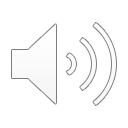 [h] wird manchmal statt Glottalverschluss eingesetzt: na-hein (für nein) vermittelt eher einen negativen Unterton. 

Das Gegenteil (ein Glottalverschluss da einsetzen, wo [h] phonemisch ist, ist nicht möglich (*ich geʔe).
25.05.20
12
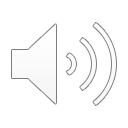 2. Die Gleitlaute des Deutschen: dorsales [ʁ], koronales [j] (und labiales [ʋ]/[w]) 
 
Die Gleitlaute werden durch die Merkmale [konsonantisch] und [vokalisch] erfasst, was bedeutet, dass sie Eigenschaften von Konsonanten und Eigenschaften von Vokalen aufweisen. 
Sie sind im Prinzip Konsonanten, können aber leicht Vokale werden, wenn sie sich im Nukleus einer Silbe befinden: 
[ʁ] wird dann als [ɐ], [j] als [i], und [ʋ]/[w] als [u] ausgesprochen.
25.05.20
13
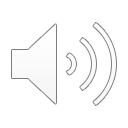 2.1 Das dorsale [ʁ]: Allophonische Distribution
 
Die phonetischen Varianten von /ʁ/ (Gleitlaut oder stimmhafter Frikativ)
 
a. Konsonantisches [ʁ] / [χ] / [ʀ] im Ansatz einer Silbe (Gleitlaut oder Frikativ, meistens stimmhaft, aber auch stimmlos nach einem stimmlosen Obstruenten)
	Rahm [ʁɑ:m/ʀɑ:m]		rennen [ʁεnn̩ /ʀεnn̩]
	drehen [dʁe:n̩]		braun [bʁaʊ̯n] 
	Trab [tχɑ:p]			frisch [fχɪ∫]
25.05.20
14
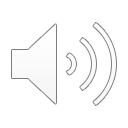 b. Gleitlautrealisierung in der Koda [ʁ] (Gleitlaut)
	Speer [∫pe:ʁ]			studiert [∫tudi:ʁt]
	sparsam [∫paʁzɑ:m]		Uhr [u:ʁ] 
	arm [a:ʁm] 			Tier [ti:ʁ]	
 
c.  Vokalisches [ɐ] im Nukleus (Vokal)
	Feuer [fɔʏ̯ɐ]			Tiger [ti:gɐ]
	Maler [mɑ:lɐ]		Kinder [kɪndɐ]
25.05.20
15
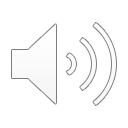 Distributionelle Allophonie des Phonems [ʁ]

im Ansatz wird [ʁ] entweder als [ʁ]/ [ʀ] (Vibrant) ausgesprochen, oder als Frikativ [χ] oder [ʁ], je nach Konsonant, der davorsteht. Es besteht eine Assimilation an die Stimmhaftigkeit des davor stehenden Obstruenten. [χ] ist der stimmloser Frikativ, [ʁ] der stimmhafte Frikativ/Gleitlaut.

Im Nukleus wird der Laut als Vokal [ɐ] ausgesprochen, eine Art Schwa-Laut, der manchmal Schwa-r genannt wird.

In der Koda ist der Laut ein Gleitlaut.
25.05.20
16
Distribution der /ʁ/-Allophone
	a. 	Im Silbenansatz ist /ʁ/ konsonantisch (Gleitlaut, Trill oder Frikativ). Als Frikativ kann der Laut stimmhaft oder stimmlos sein. 
	b. 	Im Silbennukleus ist /ʁ/ vokalisch.
	c. 	In der Silbenkoda ist /ʁ/ meistens ein Gleitlaut.
25.05.20
17
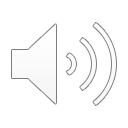 [ʁ]: Merkmalanalyse
/ʁ/ ist auf der Ebene des Phonems ein Gleitlaut: [vokalisch, konsonantisch] und [sonorant].

Alle r-Laute sind Allophone des zugrundeliegenden Phonems /ʁ/, ein uvularer Gleitlaut/Frikativ. Alle Allophone von [ʁ] sind [dorsal] und [+kontinuierlich], das Merkmal für Frikative und Gleitlaute.
In der Nachbarschaft eines Obstruenten wird /ʁ/ als Frikativ realisiert. In dem Fall übernimmt er die Stimmhaftigkeit des Nachbarlauts.
25.05.20
18
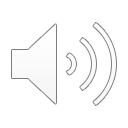 Im Nukleus ist der Laut [+vokalisch] 
[+vok] impliziert die Anwesenheit von vokalischen Sprzifikationen, was erklärt dass /ʁ/ auch als [ɐ] realisiert wird. 

[ɐ] existiert im Deutschen nur als Allophon von /ʁ/. Das ist anders als bei den anderen Gleitlauten.
25.05.20
19
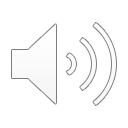 In der Koda: [ʁ] (oder selten [ʀ]) wenn kein anderer Konsonant da ist, oder wenn danach ein stimmhafter Sonorant erscheint (arm). Im Standarddeutsch wird der Laut vor jedem Konsonant so ausgesprochen.  

Dialektal kann [χ] realisiert werden, wenn der folgende Obstruent stimmlos ist (Assimilation der Stimmlosigkeit).  Dies geschieht aber fast nur, wenn der Obstruent koronal ist (hart), warum ist nicht klar.
25.05.20
20
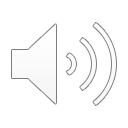 Niederrheinische Dialekte 
	a.    [χ] / [ʁ]: Wort, hart, Wirt, Kurs, dort 
	b.    [ʁ]: herb, Dorf, Nerv, Markt, durch
25.05.20
21
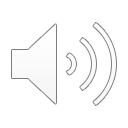 2.2 Das koronale [j] (oder [ʝ] oder [i]): Allophonische Distribution
 
[j] ist der Gleitlaut/Approximant
[ʝ] ist der stimmhafte palatale Frikativ, einer geschlossenere Variante von [j], die wir hier ignorieren.
Distribution
a. Am Wortanfang: [j]:  ja, jeder, Juwel, jodeln, jammern, jiddisch. 
b. Am Silbenanfang [j]: Boje, Koje	 
c. Nach einem stimmhaften Konsonanten [j]/[i]: Lilie [li:.ljә]/ [li:.li.ә]/ Taille, Dahlie, Familie, Mumie, Radio [ʁa.di.o]/ [ʁa.djo], Vanille [νanɪl.jә]
25.05.20
22
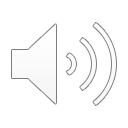 2.2 Das koronale [j] (oder [ʝ] oder [i]): Allophonische Distribution
 
d. Im Ansatz nach einem stimmlosen Obstruent: [j]/[i]/([ç/ʝ]): referentiell, Nokia, Chianti, Tiara
e. In der Koda (oder Nukleus): Teil eines Diphthongs: [ɪ̯]: Hai, Haie, Keil
f. Im Nukleus: immer [i]: Radio

In bestimmten Morphemen immer [j] (nie [i]): -ion (Aktion, Vision), -ien (Italien, Syrien), -iell (seriell), -ial (Material)
25.05.20
23
Vater (1992:107) vergleicht die Transkriptionen von drei Wörterbüchern und findet willkürliche Transkriptionen: [j]/[i] oder [ʝ].
25.05.20
24
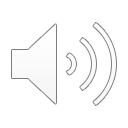 Eine oft vertretene Sicht (Hamann & Hall 2010, Hall 2007, Raffelsiefen 2010): es gibt nur /i/ und [j] ist ein Allophon von /i/
 
Gleitlautbildung  in der regel-basierten linearen Phonologie ist eine Hiatvermeidungsstrategie	/i/ → [j] / __ V  

Die Regel wird angewandt, wenn sich maximal ein Konsonant in derselben Silbe davor befindet:  ja, Gre.mium, Stu.dium, prinzi.piell, Skandina.vien, Fami.lie, Molda.vien
25.05.20
25
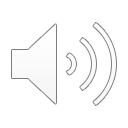 Wenn es zwei Konsonanten vor /i/ gibt, wird die Gleitlaut-Bildungs-Regel nicht immer angewendet, siehe a. unten. Der Prozess der Gleitlautbildung ist abhängig von der Art der davorstehenden Konsonanten.
 
 	a. */i/ → [j]: Na.trium, Bi.bliothek, Kollo.quium
	b.  /i/ → [j]: Cel.sius, Kalifor.nien, Ser.viette
25.05.20
26
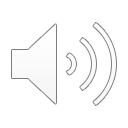 Im Inventar des Deutschen braucht man aber beide /i/ und /j/. 
Wegen Suffixe, die immer [j] haben: -ion, -ial, -iell 
Wegen Ion-ionisch, wo der erste Laut als [i] ausgesprochen werden kann, obwohl die Gleitlaut-Bildungs-Regel stattfinden könnte.
25.05.20
27
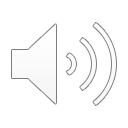 2.3 Labialer Gleitlaut [ʋ] oder Frikativ [v] 
Allophonische Distribution
 
Bei dem labialen Laut gibt es zwei Varianten, wobei nur eine der Gleitlaut ist.
Distribution des labiodentalen Frikativs

a. [ʋ] (oder [v])  in Lawine [la.ʋi:.nә], warum, Whisky [ʋɪs.ki], 
b. [ʋ/f]: Quark [kʋ/faʁk], Quatsch, Quantität, Quiz, Witwe [ʋɪtʋ/fә]
25.05.20
28
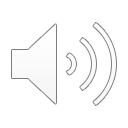 Distribution des bilabialen Gleitlauts : nur als Allophon von [u] zu finden.

[u] alterniert mit [w]: Leguán [le.gwa:n]/[le.gu.a:n] Linguistik [lɪŋ.gu.i.stɪk], Pinguin
25.05.20
29
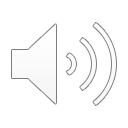 Als Ansatz: [ʋ] (oder [v]) wenn kein anderer Konsonant da ist, 
[ʋ] (oder [v]) wenn davor ein stimmhafter Obstruent oder ein Sonorant erscheint, 
(und sogar [f], wenn der davorstehende Obstruent stimmlos ist).
 Nukleus: [u]
Koda: [u] ist Teil eines Diphthongs:  Bau [aʊ̯]
[f] (als ALV Allophon von [ʋ] (oder [v])  in Nerv, doof
25.05.20
30
Schluss
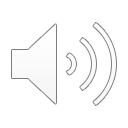 25.05.20
31
Literatur
 
Alber, Birgit (2001). Regional variation and edges: glottal stop epenthesis and dissimilation in standard and southern varieties of German. Zeitschrift für Sprachwissenschaft 20, 3-4
Hall, T.A. (1993) The Phonology of German /R/. Phonology 10,1: 83-105.
Hamann, Silke (2003). German glide formation functionally viewed. ZAS papers in linguistics 32, 137-154.
Wiese, Richard (2003) The unity and variation of (German) /r/. Zeitschrift für Dialektologie und Linguistik. 25-43
25.05.20
32
Bis nächste Woche!